Allocating resources to improve voting
Stephen C. Graves
MIT 
For the Presidential Commission on Election Administration


September 4, 2013
Long lines occur when resources are inadequate

Yet resources are inevitably constrained

Managers must decide how best to allocate resources to get best overall performance

Tools exist to help managers understand the trade-offs and make these decisions
How best to allocate a given number of machines or staff across a set of precincts?

How many machines (staff) are needed in each precinct to achieve a waiting time service target?

What if’s? How do the answers depend on various estimates and assumptions?
Queuing Theory
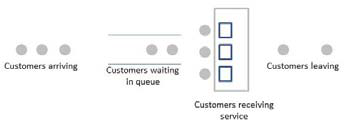 Voting as a queuing system
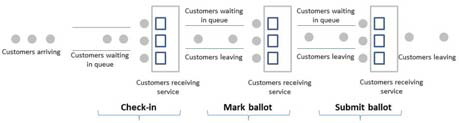 Demonstrate capabilities of a simple spreadsheet tool

Relies on “text-book” queuing models

Could be incorporated into an optimization or search algorithm

Should be coupled with simulation tool that can validate, examine more carefully impact of daily dynamics,  and help with detailed planning
Screen Shot of Resource Allocation Tool
Example
3 precincts, 15 machines to allocate
Average time to vote = 6 minutes
Service target:  max wait time of 3 minutes
Focus on peak period
Inputs:
Suppose we allocate equally:
Can we do better?
Can we improve the allocation?
What if we have one more machine?
What’s the value from more resources?
Suppose we want at most 10% of voters to incur waits more than 3 minutes
Suppose we re-design the ballot so that the time to vote is reduced from 6 to 5.4 minutes:
Check-In
Similar analyses apply here, e.g.
Suppose average check-in time = 0.5 minutes
How many stations are needed so that no more than 20% of voters experience a wait at check-in?
Analysis accounts for (& can compare)design of check-in :  single line or multiple lines?
Summary
Waiting occurs due to inadequate resources
This can occur due to insufficient system resources or due to poor allocation.
Tools based on queuing theory can provide guidance to improve resource allocation and to determine resource requirements
Tools require inputs: arrival rates; time to vote; and service targets
Tools should be deployed with tutorials and with capabilities for detailed simulations
Introduction
Abraham J Siegel Professor of Management, MIT Sloan School
Joint appointments in Mechanical Engineering and in Engineering Systems Division
Faculty affiliate of MIT Operations Research Center
Faculty affiliate of the CalTech/MIT Voting Technology Project


Industry-based research on improving and optimizing supply chain and manufacturing operations with leading companies including Amazon.com, AT&T, Boeing, General Motors, Intel, Kodak, Samsung, Staples, Verizon
Types of Tools
Analytical queuing models:  good for rough cut analyses and insights into key tradeoffs
Queuing simulations:  good for detailed analyses and verification of a design
Availability and quality of data need consideration
Common to use multiple tools, in complementary ways
[Speaker Notes: Tools are used extensively in service systems – call centers;  health clinics, theme parks, emergency services.]